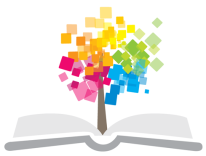 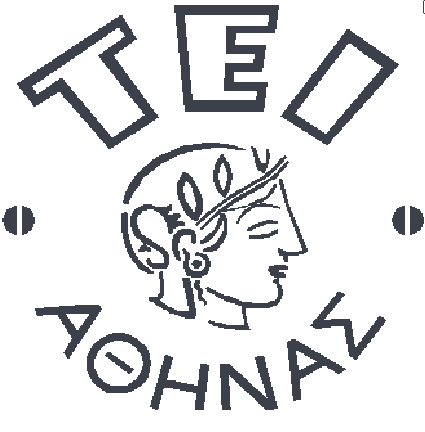 Ανοικτά Ακαδημαϊκά Μαθήματα στο ΤΕΙ Αθήνας
Ανοιχτά Ακαδημαϊκά Μαθήματα, Προδιαγραφές και Υποστήριξη
Ομάδα ανάπτυξης Ανοιχτών Ακαδημαϊκών Μαθημάτων
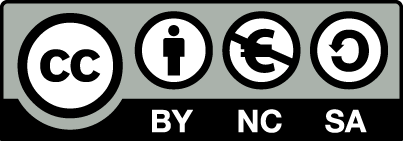 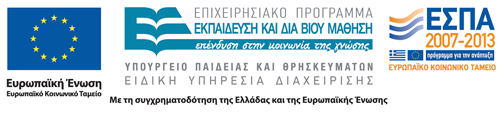 Εργαλεία Συγγραφής Εκπαιδευτικού Περιεχομένου: eXe
Λόγοι που επιλέχθηκε:
Λόγω της ευρείας χρήσης του στο χώρο
Καταχωρημένο στα έργα της Eduforge 
Σύμφωνο με SCORM 1.2 και IMS CP
Ανάμεσα στα 9 δωρεάν και ανοιχτού κώδικα  εργαλεία/ συστήματα που προτείνονται στη βάση της ADL
Ήταν υποψήφιο στα IMS Global Learning Impact Awards στη Νέα Ζηλανδία, από όπου και μπήκε αυτόματα στο διεθνή διαγωνισμό του 2008
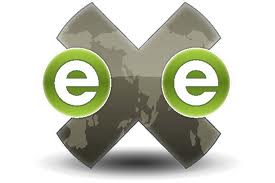 Εργαλεία Συγγραφής Εκπαιδευτικού Περιεχομένου: eXe
Χαρακτηριστικά: 
Παρέχει τη δυνατότητα για συγγραφή περιεχομένου που προορίζεται για τον ιστό, χωρίς να απαιτείται η γνώση HTML
Δυνατότητα επιλογής ανάμεσα σε προσχεδιασμένες συσκευές διδασκαλίας (iDevices) 
Εξαγωγή σε SCORM
Εργαλεία Συγγραφής Εκπαιδευτικού Περιεχομένου: eXe
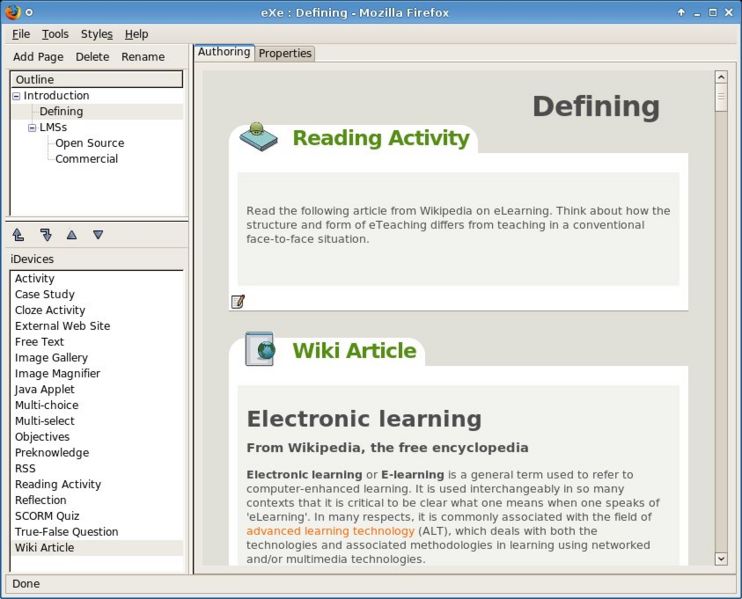 Εργαλεία Συγγραφής Εκπαιδευτικού Περιεχομένου: CourseLab
Λόγοι που επιλέχθηκε:
Είναι συμβατό με πολλά από τα Συστήματα 
Διαχείρισης Μάθησης που κυριαρχούν στο χώρο
Είναι σύμφωνο με AICC, Scorm 1.2 και 2004.
Έχει προταθεί προς χρήση από πολλά μέλη που συμμετέχουν στην κοινότητα της ηλεκτρονικής μάθησης, ανάμεσα σε αυτούς και το δημιουργό του Atutor με θετικές εντυπώσεις.  
Ανάμεσα στα 9 δωρεάν και ανοιχτού κώδικα εργαλεία/ συστήματα που προτείνονται στη βάση της ADL
Ανακηρύχτηκε το 2007 ως το καλύτερο εργαλείο συγγραφής από το ELearning!magazine
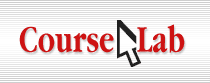 Εργαλεία Συγγραφής Εκπαιδευτικού Περιεχομένου: CourseLab
Χαρακτηριστικά:
Πολύ απλό στη χρήση εργαλείο συγγραφής 
Περιβάλλον όπου απουσιάζει ο προγραμματισμός
Υψηλής ποιότητας αλληλεπιδραστικό περιεχόμενο
Μοντέρνες εκπαιδευτικές στρατηγικές (π.χ. παιχνίδι ρόλων) 
Εύκολη εισαγωγή αρχείων εικόνων, βίντεο, Java applets, Shockwave applications
Εξαγωγή σε SCORM
Υποστηρίζεται από ένα δικτυακό τόπο, που έχει δημιουργηθεί από χρήστες του CourseLab (http://www.friendsofcourselab.info/), όπου θα βρει κανείς οδηγούς, νέα για το e-learning, πρακτικές χρήσης του CourseLab
Εργαλεία Συγγραφής Εκπαιδευτικού Περιεχομένου: CourseLab
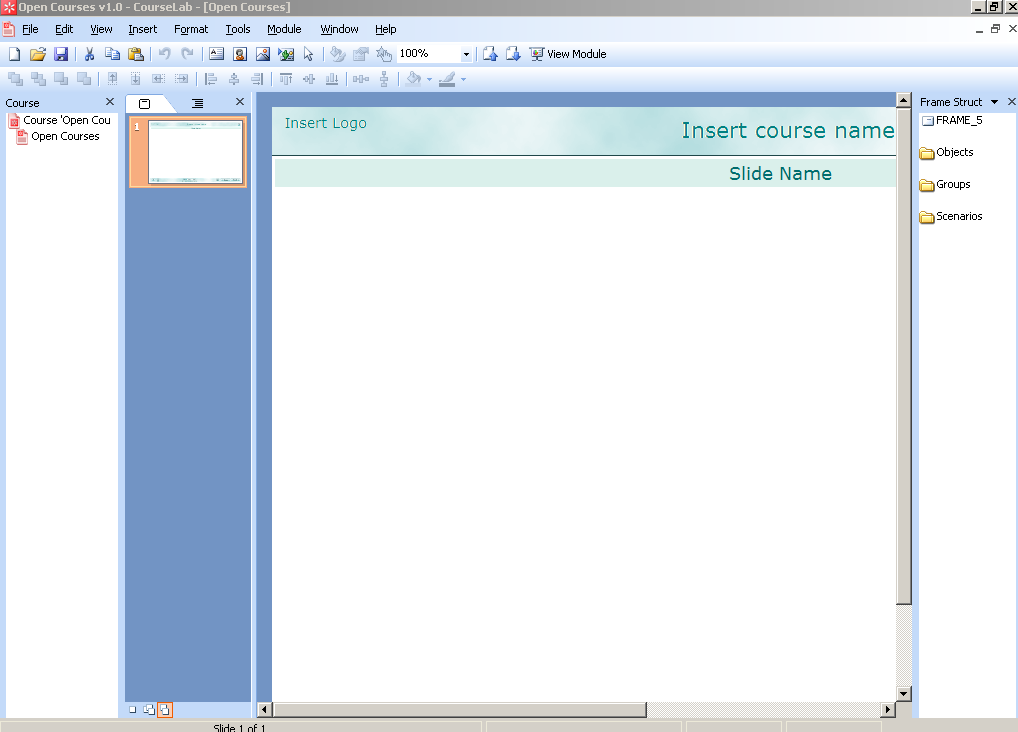 Υποστηρικτικά Εργαλεία
Καταγραφή εικόνων και βίντεο 

Καταγραφή βίντεο

Επεξεργασία εικόνων 

Επεξεργασία βίντεο

Καταγραφή και επεξεργασία ήχου

Δημιουργία ασκήσεων και δραστηριοτήτων
Καταγραφή εικόνων και βίντεο: Techsmith Jing
Λόγοι που επιλέχθηκε:
Διατίθεται δωρεάν
Εύκολο στη χρήση
Δυνατότητα πρόσθεσης έμφασης  στην εικόνα 
Δυνατότητα αφήγησης κατά την καταγραφή βίντεο
Άμεσος διαμοιρασμός 
Στη λίστα “Top 100 Learning Tools 2011” του Centre for Learning & Performance Technologies (http://www.c4lpt.co.uk/recommended/2011.html)
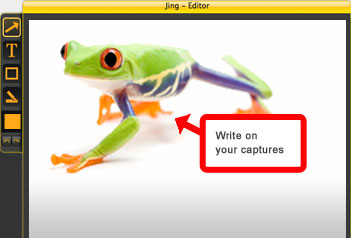 Καταγραφή εικόνων και βίντεο: Techsmith Jing
Χαρακτηριστικά:
Ένα εργαλείο καταγραφής εικόνων από τον υπολογιστή 
διατίθεται δωρεάν
Υποστηρίζει προσθήκη κειμένου, επισημάνσεων, σχημάτων
Παρέχει καταγραφή βίντεο από τον υπολογιστή ή την κάμερα του υπολογιστή
Δυνατότητα για παράλληλη καταγραφή αφήγησης
Καταγραφή βίντεο: Cam Studio
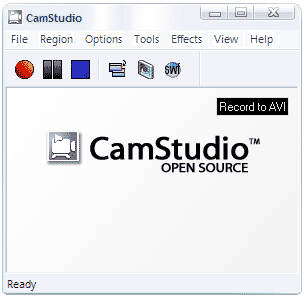 Λόγοι που επιλέχθηκε:
Ανοικτού Κώδικα
Καταγραφή βίντεο με παράλληλη καταγραφή ήχου
Αποθήκευση των αρχείων βίντεο σε μορφή κατάλληλη για το διαδίκτυο 
Στη λίστα “Top 100 Learning Tools 2011” του Centre for Learning & Performance Technologies (http://www.c4lpt.co.uk/recommended/2011.html)
Καταγραφή βίντεο: Cam Studio
Χαρακτηριστικά:
Ένα ανοικτού κώδικα εργαλείο για την καταγραφή βίντεο από τον υπολογιστή
Παρέχει τη δυνατότητα παράλληλης καταγραφής ήχου
Δημιουργία επίδειξης της χρήσης ενός λογισμικού 
Δημιουργία βίντεο-οδηγών
Αποθήκευση των αρχείων βίντεο σε πιο φιλική μορφή για το διαδίκτυο
Επεξεργασία εικόνων: Gimp
Λόγοι που επιλέχθηκε:
Παρέχεται δωρεάν με ανοικτή άδεια
Πλήρη σουίτα εργαλείων επεξεργασίας
Υποστηρίζει διάφορους τύπους αρχείων
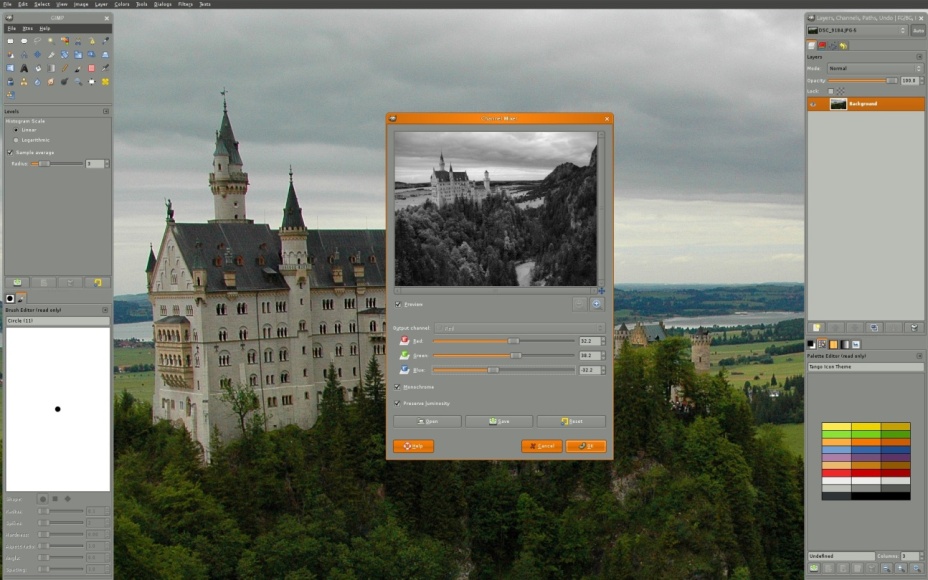 Επεξεργασία εικόνων: Gimp
Χαρακτηριστικά:
Ένα εργαλείο για επεξεργασία εικόνων
Χρήση για βελτίωση εικόνων 
Χρήση για δημιουργία και παραγωγή εικόνων. 
Παρέχει πλήρη σουίτα εργαλείων επεξεργασίας εικόνων και εφέ
Δυνατότητα μετατροπής ενός αρχείου εικόνας σε άλλη μορφή αρχείου
Υποστηρίζει πολλούς τύπους αρχείων εικόνας 
Παρέχεται δωρεάν με άδεια GNU General Public License
Επεξεργασία βίντεο: Avidemux
Λόγοι που επιλέχθηκε:
Δωρεάν 
Υποστηρίζει πολλούς τύπους αρχείων
Υποστηρίζει υποτιτλισμό 
Ξεχωριστή εξαγωγή ήχου ή βίντεο
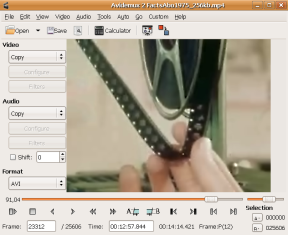 Επεξεργασία βίντεο: Avidemux
Χαρακτηριστικά:
Ένα δωρεάν εργαλείο επεξεργασίας βίντεο 
Υποστηρίζει διάφορους τύπους αρχείων 
Είναι συμβατό με αρχεία όπως MPEG και MP4
Υποστηρίζει πολλούς τύπους αποκωδικοποιητών και κωδικοποιητών για το διάβασμα και τη δημιουργία βίντεο αντίστοιχα
Είναι δυνατή η ξεχωριστή εξαγωγή από ένα αρχείο μόνο του βίντεο ή μόνο του ήχου
Διατίθεται με άδεια GNU General Public License
Καταγραφή και επεξεργασία ήχου: Audacity
Λόγοι που επιλέχθηκε:
Διατίθεται δωρεάν 
Δυνατότητα για καταγραφή ήχου 
από διάφορες πηγές μέσω του υπολογιστή
Επεξεργασία ήχου και δυνατότητα συνδυασμού και επεξεργασίας αρχείων 
Στη λίστα “Top 100 Learning Tools 2011” του Centre for Learning & Performance Technologies (http://www.c4lpt.co.uk/recommended/2011.html)
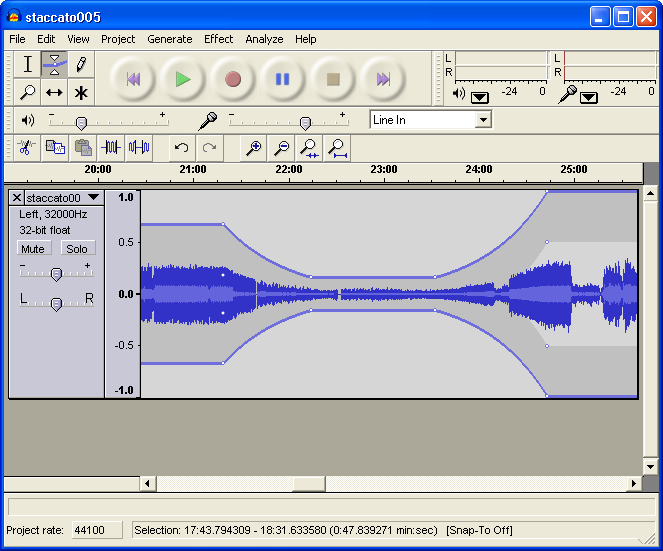 Καταγραφή και επεξεργασία ήχου: Audacity
Χαρακτηριστικά:
Ένα εργαλείο καταγραφής ήχου από τον υπολογιστή 
Παρέχει τη δυνατότητα για καταγραφή από διάφορες πηγές όπως μικρόφωνο και ήχο από το διαδίκτυο
Επεξεργασία του ήχου και εισαγωγής αρχείων ήχου όπου μπορούν να συνδυαστούν και να επεξεργαστούν περαιτέρω
Η αποθήκευση και η εξαγωγή γίνεται σε διάφορες μορφές αρχείων ήχου
Διατίθεται δωρεάν με άδεια GNU General Public License
Δημιουργία ασκήσεων και δραστηριοτήτων: Hot Potatoes
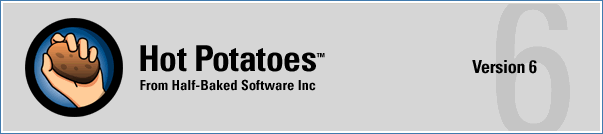 Λόγοι που επιλέχθηκε: 
Δωρεάν 
Έξι τύπους ασκήσεων και δραστηριοτήτων 
Εύκολο στη χρήση 
Εξαγωγή σε SCORM 1.2
Μεταφρασμένο στα Ελληνικά
Οδηγοί και βίντεο-οδηγοί από χρήστες σε σχέση με την εγκατάσταση και τη δημιουργία ασκήσεων  και στα Ελληνικά
Δημιουργία ασκήσεων και δραστηριοτήτων: Hot Potatoes
Χαρακτηριστικά:
Περιλαμβάνει:
ερωτήσεις πολλαπλής επιλογής
σύντομης απάντησης
σταυρόλεξα
συμπλήρωσε τα κενά
ασκήσεις ταξινόμησης,
Παρέχει πολύ καλή τεκμηρίωση καθώς και παραδείγματα ασκήσεων
Το περιβάλλον της εφαρμογής είναι μεταφρασμένο και στα Ελληνικά
Διατίθεται δωρεάν
Δημιουργία ασκήσεων σε μορφή 
drag n drop
Δημιουργία ασκήσεων και δραστηριοτήτων: Hot Potatoes
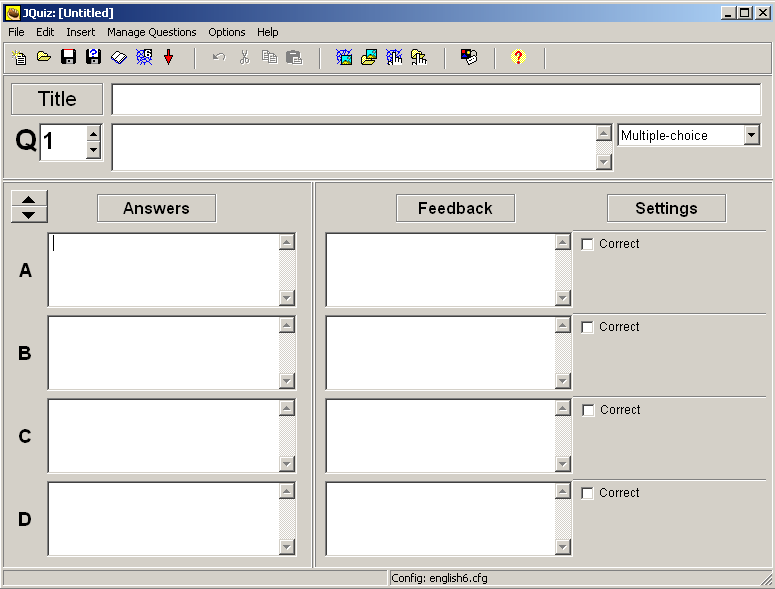 Τέλος Ενότητας
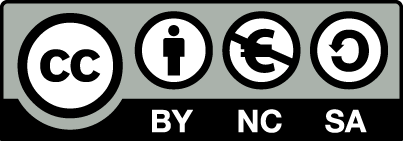 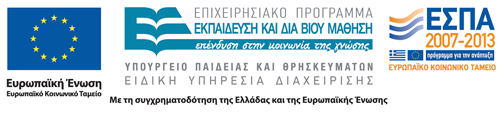 Σημειώματα
Σημείωμα Αναφοράς
Copyright Τεχνολογικό Εκπαιδευτικό Ίδρυμα Αθήνας, Ομάδα ανάπτυξης Ανοιχτών Ακαδημαϊκών Μαθημάτων 2014. Ομάδα ανάπτυξης Ανοιχτών Ακαδημαϊκών Μαθημάτων. «Ανοιχτά Ακαδημαϊκά Μαθήματα, Προδιαγραφές και Υποστήριξη». Έκδοση: 1.0. Αθήνα 2014. Διαθέσιμο από τη δικτυακή διεύθυνση: ocp.teiath.gr.
Σημείωμα Αδειοδότησης
Το παρόν υλικό διατίθεται με τους όρους της άδειας χρήσης Creative Commons Αναφορά, Μη Εμπορική Χρήση Παρόμοια Διανομή 4.0 [1] ή μεταγενέστερη, Διεθνής Έκδοση.   Εξαιρούνται τα αυτοτελή έργα τρίτων π.χ. φωτογραφίες, διαγράμματα κ.λ.π., τα οποία εμπεριέχονται σε αυτό. Οι όροι χρήσης των έργων τρίτων επεξηγούνται στη διαφάνεια  «Επεξήγηση όρων χρήσης έργων τρίτων». 
Τα έργα για τα οποία έχει ζητηθεί άδεια  αναφέρονται στο «Σημείωμα  Χρήσης Έργων Τρίτων».
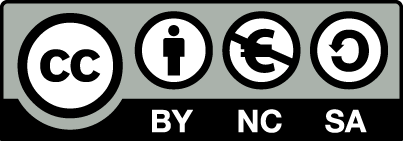 [1] http://creativecommons.org/licenses/by-nc-sa/4.0/ 
Ως Μη Εμπορική ορίζεται η χρήση:
που δεν περιλαμβάνει άμεσο ή έμμεσο οικονομικό όφελος από την χρήση του έργου, για το διανομέα του έργου και αδειοδόχο
που δεν περιλαμβάνει οικονομική συναλλαγή ως προϋπόθεση για τη χρήση ή πρόσβαση στο έργο
που δεν προσπορίζει στο διανομέα του έργου και αδειοδόχο έμμεσο οικονομικό όφελος (π.χ. διαφημίσεις) από την προβολή του έργου σε διαδικτυακό τόπο
Ο δικαιούχος μπορεί να παρέχει στον αδειοδόχο ξεχωριστή άδεια να χρησιμοποιεί το έργο για εμπορική χρήση, εφόσον αυτό του ζητηθεί.
Επεξήγηση όρων χρήσης έργων τρίτων
Δεν επιτρέπεται η επαναχρησιμοποίηση του έργου, παρά μόνο εάν ζητηθεί εκ νέου άδεια από το δημιουργό.
©
διαθέσιμο με άδεια CC-BY
Επιτρέπεται η επαναχρησιμοποίηση του έργου και η δημιουργία παραγώγων αυτού με απλή αναφορά του δημιουργού.
διαθέσιμο με άδεια CC-BY-SA
Επιτρέπεται η επαναχρησιμοποίηση του έργου με αναφορά του δημιουργού, και διάθεση του έργου ή του παράγωγου αυτού με την ίδια άδεια.
διαθέσιμο με άδεια CC-BY-ND
Επιτρέπεται η επαναχρησιμοποίηση του έργου με αναφορά του δημιουργού. 
Δεν επιτρέπεται η δημιουργία παραγώγων του έργου.
διαθέσιμο με άδεια CC-BY-NC
Επιτρέπεται η επαναχρησιμοποίηση του έργου με αναφορά του δημιουργού. 
Δεν επιτρέπεται η εμπορική χρήση του έργου.
Επιτρέπεται η επαναχρησιμοποίηση του έργου με αναφορά του δημιουργού
και διάθεση του έργου ή του παράγωγου αυτού με την ίδια άδεια.
Δεν επιτρέπεται η εμπορική χρήση του έργου.
διαθέσιμο με άδεια CC-BY-NC-SA
διαθέσιμο με άδεια CC-BY-NC-ND
Επιτρέπεται η επαναχρησιμοποίηση του έργου με αναφορά του δημιουργού.
Δεν επιτρέπεται η εμπορική χρήση του έργου και η δημιουργία παραγώγων του.
διαθέσιμο με άδεια 
CC0 Public Domain
Επιτρέπεται η επαναχρησιμοποίηση του έργου, η δημιουργία παραγώγων αυτού και η εμπορική του χρήση, χωρίς αναφορά του δημιουργού.
Επιτρέπεται η επαναχρησιμοποίηση του έργου, η δημιουργία παραγώγων αυτού και η εμπορική του χρήση, χωρίς αναφορά του δημιουργού.
διαθέσιμο ως κοινό κτήμα
χωρίς σήμανση
Συνήθως δεν επιτρέπεται η επαναχρησιμοποίηση του έργου.
26
Διατήρηση Σημειωμάτων
Οποιαδήποτε αναπαραγωγή ή διασκευή του υλικού θα πρέπει να συμπεριλαμβάνει:
το Σημείωμα Αναφοράς
το Σημείωμα Αδειοδότησης
τη δήλωση Διατήρησης Σημειωμάτων
το Σημείωμα Χρήσης Έργων Τρίτων (εφόσον υπάρχει)
μαζί με τους συνοδευόμενους υπερσυνδέσμους.
Χρηματοδότηση
Το παρόν εκπαιδευτικό υλικό έχει αναπτυχθεί στo πλαίσιo του εκπαιδευτικού έργου του διδάσκοντα.
Το έργο «Ανοικτά Ακαδημαϊκά Μαθήματα στο ΤΕΙ Αθήνας» έχει χρηματοδοτήσει μόνο την αναδιαμόρφωση του εκπαιδευτικού υλικού. 
Το έργο υλοποιείται στο πλαίσιο του Επιχειρησιακού Προγράμματος «Εκπαίδευση και Δια Βίου Μάθηση» και συγχρηματοδοτείται από την Ευρωπαϊκή Ένωση (Ευρωπαϊκό Κοινωνικό Ταμείο) και από εθνικούς πόρους.
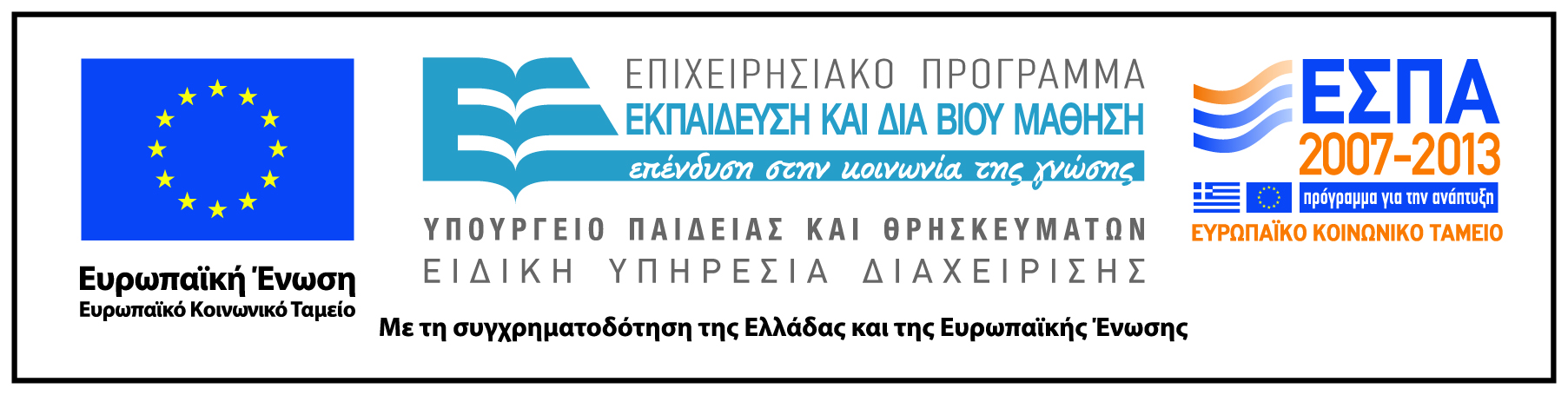